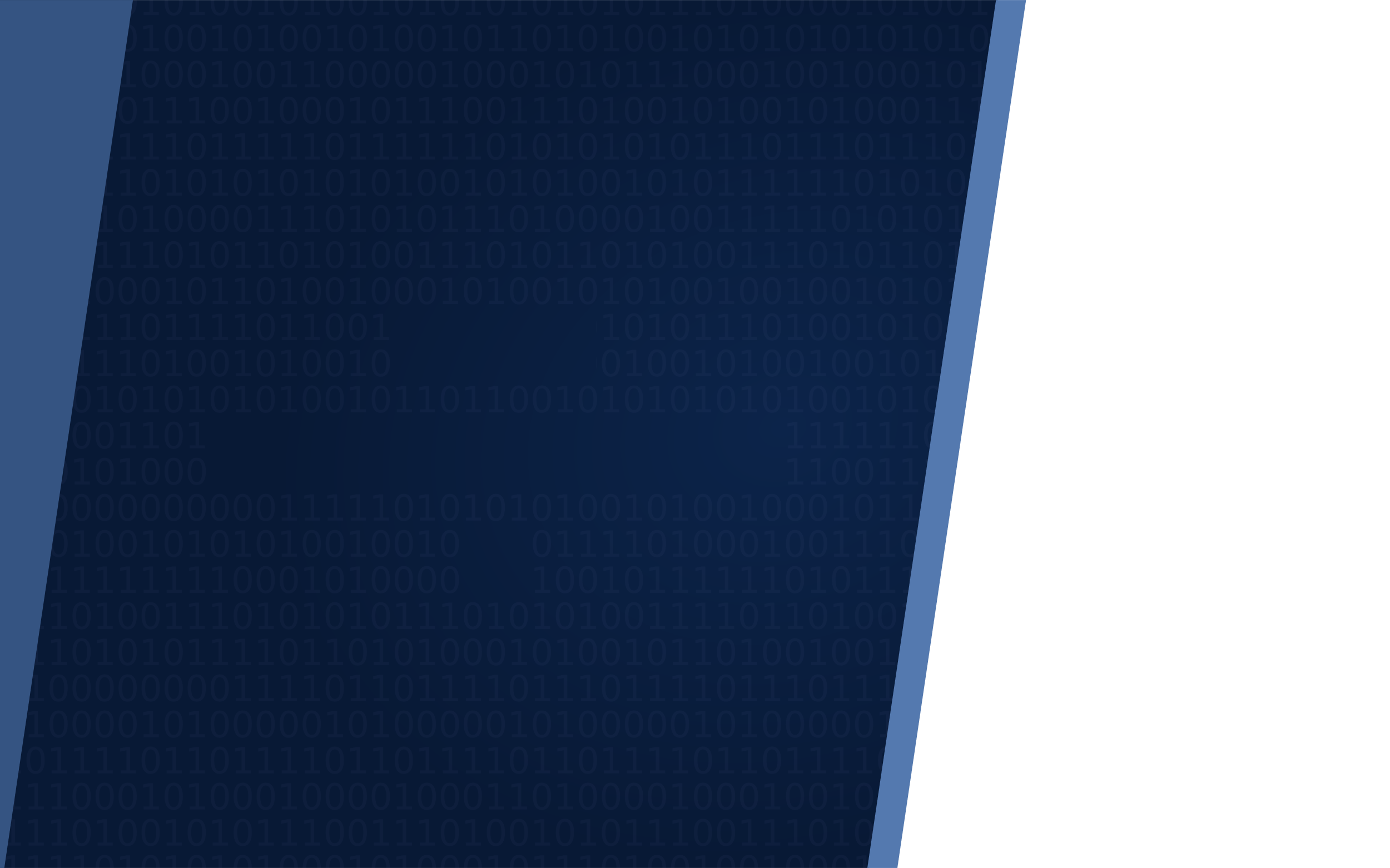 3
Data
CS/COE 0449Introduction toSystems Software
Representation
II
wilkie
(with content borrowed from Vinicius Petrucciand Jarrett Billingsley)
Spring 2019/2020
Bit Manipulation
Flippin’ Switches
CS/COE 0449 – Spring 2019/2020
2
What are "bitwise" operations?
The "numbers" we use on computers aren't really numbers right?
It's often useful to treat them instead as a pattern of bits.
Bitwise operations treat a value as a pattern of bits.
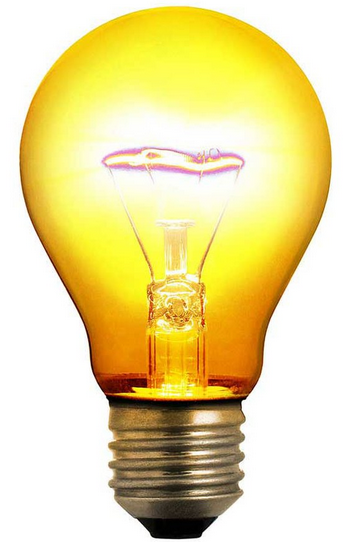 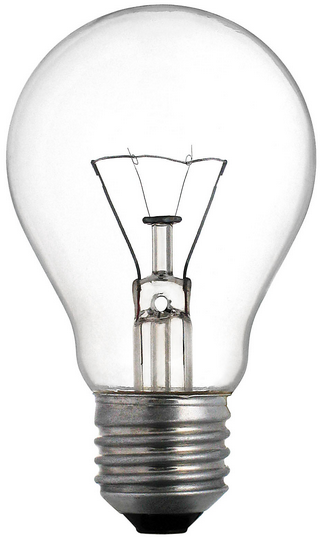 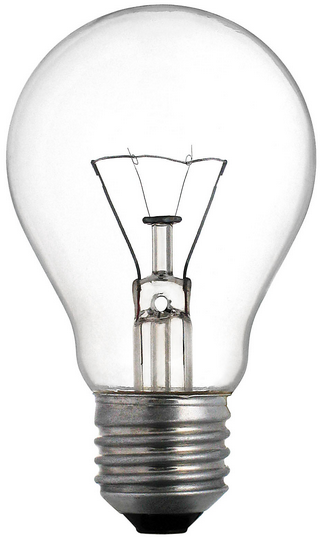 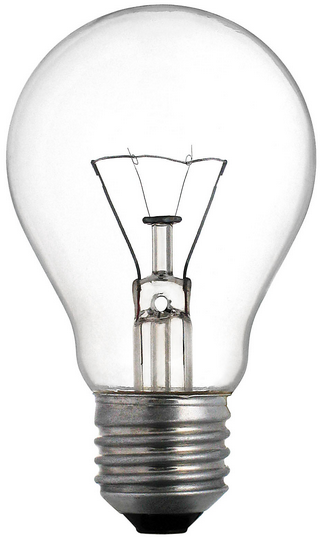 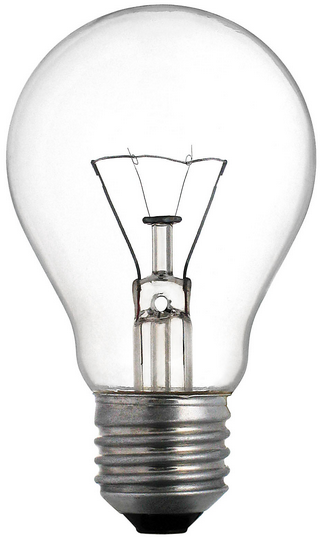 0
1
0
0
0
3
The simplest operation: NOT (logical negation)
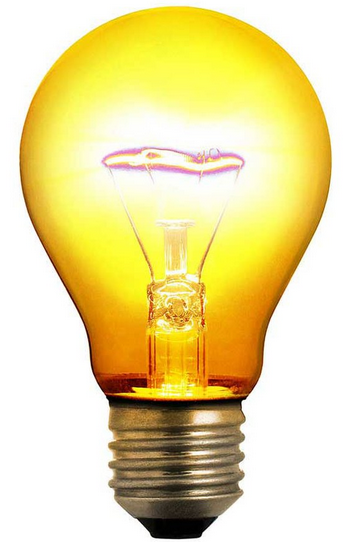 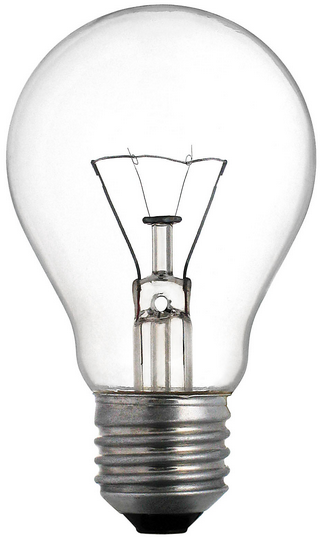 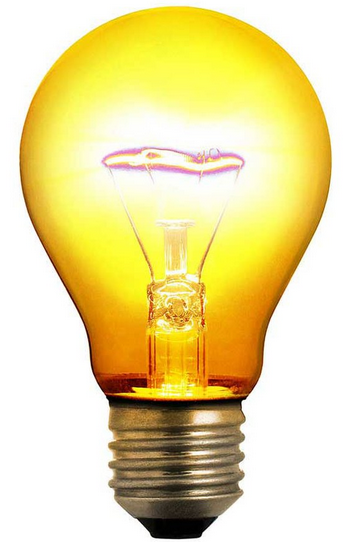 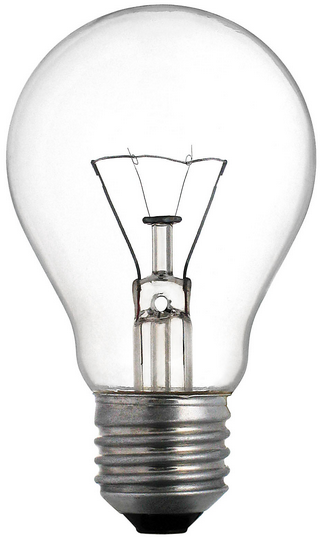 4
Applying NOT to a whole bunch of bits
If we use the not instruction (~ in C), this is what happens:
That's it.
we did 8 independent NOT operations
only 8 bits shown cause 32 bits on a slide is too much
5
Let's add some switches
There are two switches in a row connecting the light to the battery.
How do we make it light up?
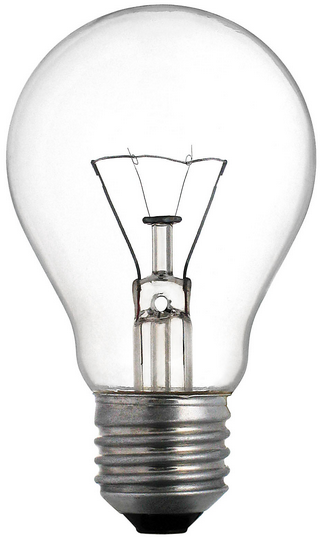 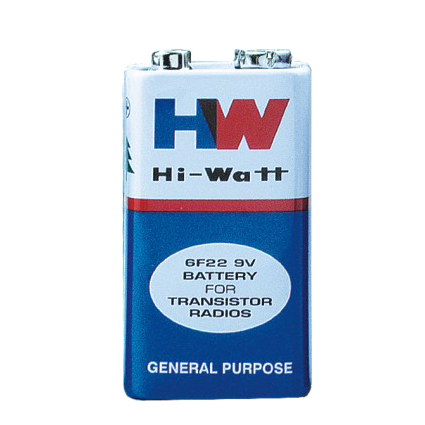 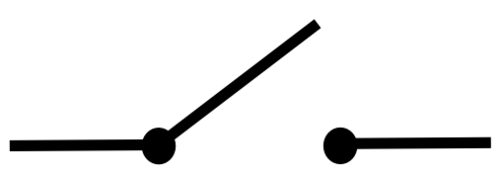 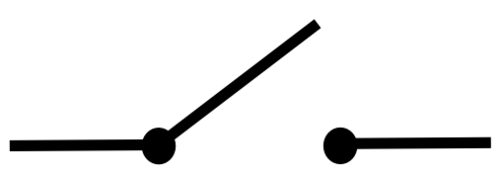 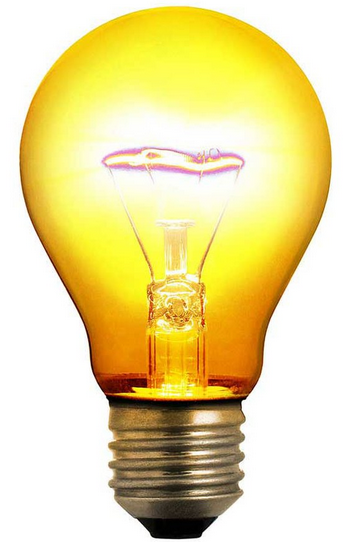 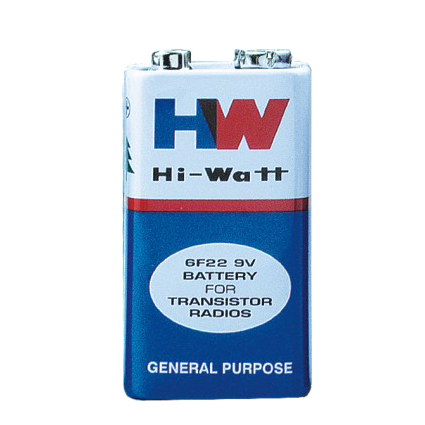 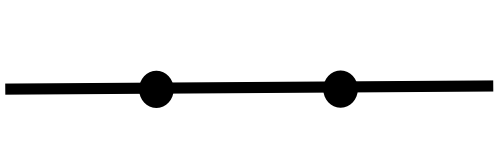 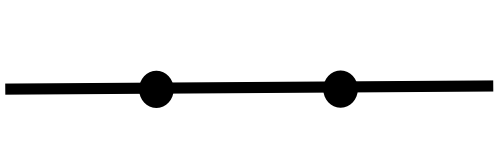 6
AND (Logical product)
AND is a binary (two-operand) operation.
It can be written a number of ways:
A&B  A∧B  A⋅B  AB
If we use the and instruction (& in C):
we did 8 independent AND operations
7
"Switching" things up ;))))))))))))))))))))))
NOW how can we make it light up?
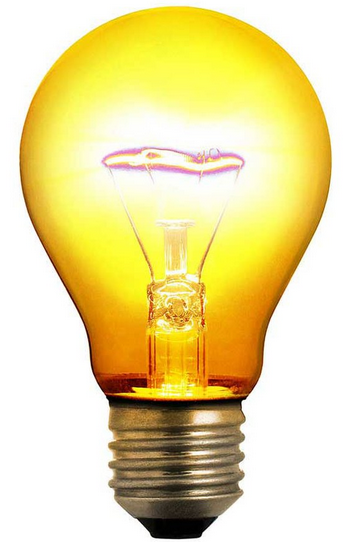 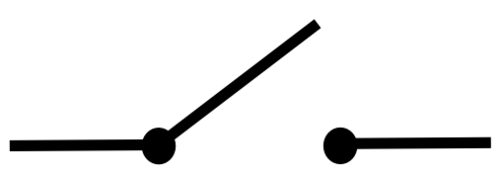 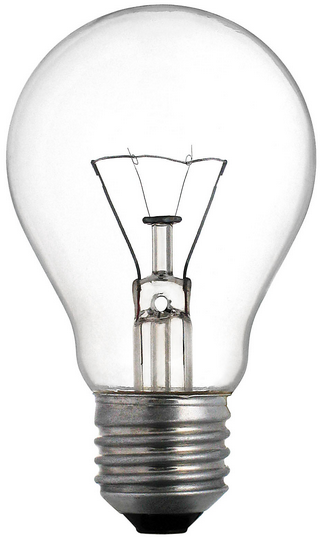 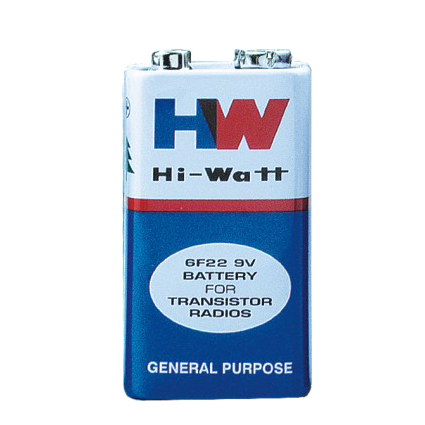 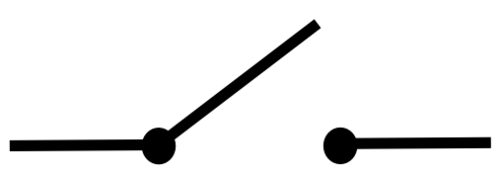 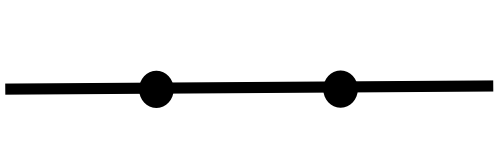 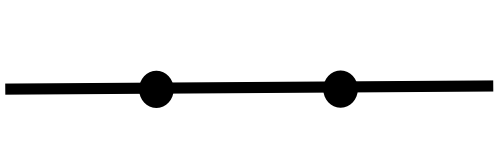 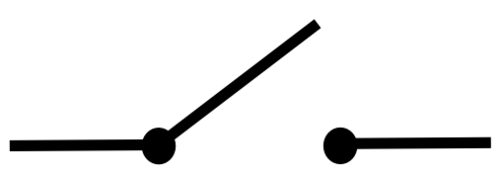 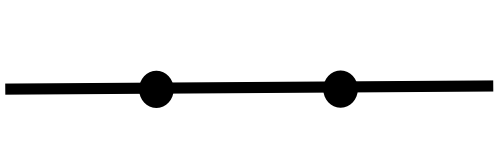 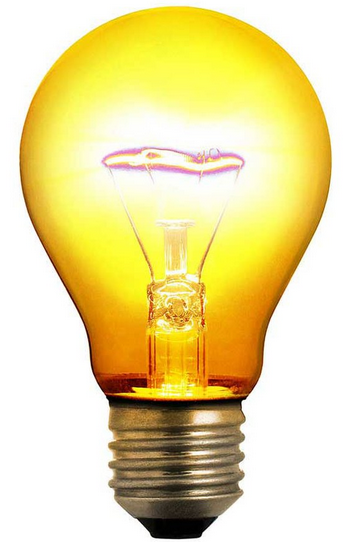 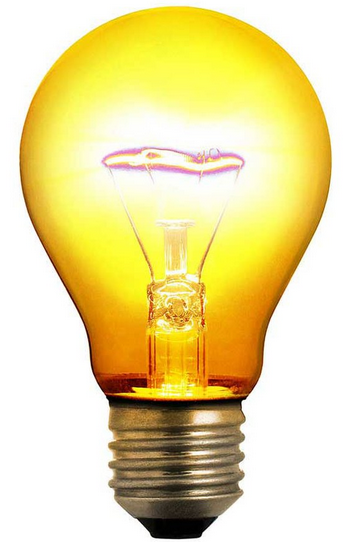 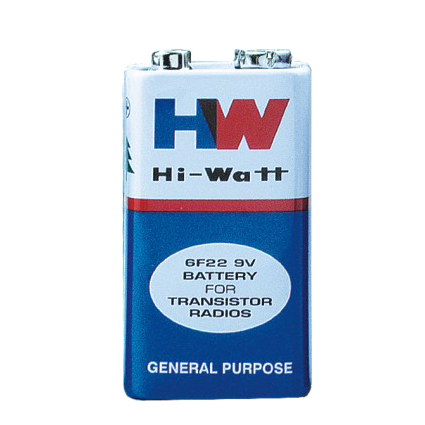 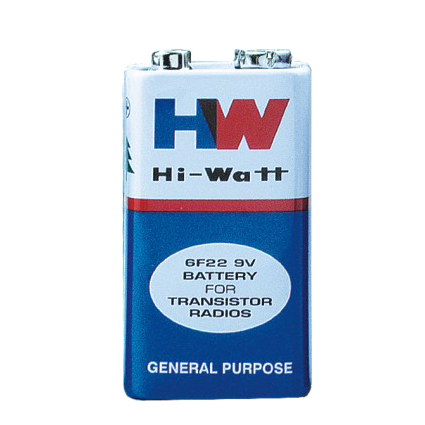 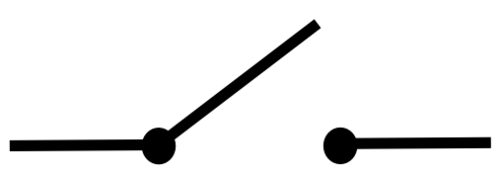 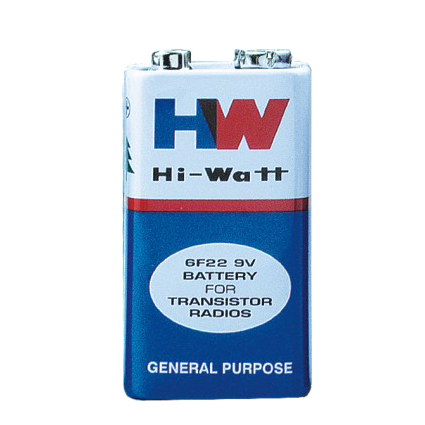 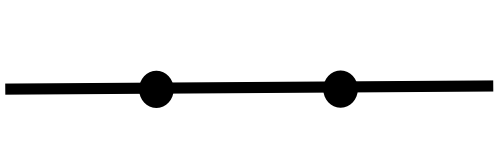 8
OR (“Logical” sum…?)
We might say "and/or" in English.
It can be written a number of ways:
A|B  A∨B  A+B
If we use the or instruction ( | in C):
We did 8 independent OR operations.
9
Bit shifting
Besides AND, OR, and NOT, we can move bits around, too.
1 1 0 0 1 1 1 1
if we shift these bits left by 1…
1 1 0 0 1 1 1 1 0
we stick a 0 at the bottom
1 1 0 0 1 1 1 1 0 0
again!
1 1 0 0 1 1 1 1 0 0 0
AGAIN!
1 1 0 0 1 1 1 1 0 0 0 0
AGAIN!!!!
10
Left-shifting in C/Java                                   (animated)
C (and Java) use the << operator for left shift
  B = A << 4; // B = A shifted left 4 bits

If the bottom 4 bits of the result are now 0s…
…what happened to the top 4 bits?
0000
0011
0000 0000 1111 1100 1101 1100 1111
the bit bucket is not a real place
it's a programmer joke ok
Bit Bucket
in the UK they might say the “Bit Bin”
bc that’s their word for trash
11
>_> >_> >_> 
We can shift right, too
0 0 1 1 0 0 0 0 0 0 0 0 1 1 1 1 1 1 0 0 1 1 0 1 1 1 0 0 1 1 1 1
0 0 0 1 1 0 0 0 0 0 0 0 0 1 1 1 1 1 1 0 0 1 1 0 1 1 1 0 0 1 1 1
0 0 0 0 1 1 0 0 0 0 0 0 0 0 1 1 1 1 1 1 0 0 1 1 0 1 1 1 0 0 1 1
0 0 0 0 0 1 1 0 0 0 0 0 0 0 0 1 1 1 1 1 1 0 0 1 1 0 1 1 1 0 0 1
0 0 0 0 0 0 1 1 0 0 0 0 0 0 0 0 1 1 1 1 1 1 0 0 1 1 0 1 1 1 0 0
C/Java use >>, this in MIPS is the srl (Shift Right Logical) instruction
see what I mean about 32 bits on a slide
Q: What happens when we shift a negative number to the right?
12
Shift Right (Logical)
We can shift right, too (srl in MIPS)
1 1 0 0 1 1 1 1
if we shift these bits right by 1…
0 1 1 0 0 1 1 1 1
we stick a 0 at the top
0 0 1 1 0 0 1 1 1
again!
0 0 0 1 1 0 0 1 1
AGAIN!
Wait… what if this was a negative number?
0 0 0 0 1 1 0 0 1
13
Shift Right (Arithmetic)
We can shift right with sign-extension, too (MIPS: sra)
1 1 0 0 1 1 1 1
if we shift these bits right by 1…
1 1 1 0 0 1 1 1 1
we copy the 1 at the top (or 0, if MSB was a 0)
1 1 1 1 0 0 1 1 1
again!
1 1 1 1 1 0 0 1 1
AGAIN!
AGAIN!!!!!! (It’s still negative!)
1 1 1 1 1 1 0 0 1
14
Huh… that's weird
Let's start with a value like 5 and shift left and see what happens:
Why is this happening
Well uh... what if I gave you49018853
How do you multiply that by 10?
by 100?
by 100000?
Something very similar is happening here
15
a << n == a * 2n
Shifting left by n is the same as multiplying by 2n
You probably learned this as "moving the decimal point"
And moving the decimal point right is like shifting the digits left

Shifting is fast and easy on most CPUs.
Way faster than multiplication in any case.
(It’s not a great reason to do it when you’re using C though)

Hey… if shifting left is the same as multiplying…
16
a >> n == a / 2n, ish
You got it
Shifting right by n is like dividing by 2n
sort of.

What's 1012 shifted right by 1?
102, which is 2…
It's like doing integer (or flooring) division

Generally, compilers are smart enough that you just multiply/divide
It’s confusing to shift just to optimize performance.
It’s good to not be clever until it is proven that you need to be.
17
C Bitwise Operations: Summary
C code		Description				MIPS instruction

x | y			or					or  x, x, y
x & y			and					and x, x, y
x ^ y			xor					xor x, x, y
!x			not					seq x, x, $0 (“seqz”)
~x			complement (negate)		nor x, x, $0 (“not”)
x << y		left-shift logical		sll x, x, y
x >> y		right-shift logical		srl x, x, y

When x is signed (most of the time…):
x >> y		right-shift arithmetic	sra x, x, y
CS/COE 0449 – Spring 2019/2020
18
Fractional Encoding
Every Time I Teach Floats I Want Some Root Beer
CS/COE 0449 – Spring 2019/2020
19
Fractional numbers
Up to this point we have been working with integer numbers.
Unsigned and signed!



However, Real world numbers are… Real numbers. Like so:




That creates new challenges!
Let’s start by taking a look at them.
2 0 1 9
2 0 1 9.320
20
Just a fraction of a number
The numbers we use are written positionally: the position of a digit within the number has a meaning.
What about when the numbers go over the decimal point?
?
?
?
2 0 1 9
. 3 2 0
1000s
100s
10s
1s
10ths
100ths
1000ths
103
102
101
100
10(-1)
10(-2)
10(-3)
21
A fraction of a bit?
Binary is the same! 
Just replace 10s with 2s.
0 1 1 0
.1 1 0 1
23          22           21          20
2(-1)         2(-2)        2(-3)      2(-4)
8s         4s           2s          1s
2ths?      4ths       8ths      16ths
22
To convert into decimal, just add stuff
=
0 1 1 0
.1 1 0 1
23          22           21          20
2(-1)        2(-2)       2(-3)       2(-4)
0 × 8 +
1 × 4 + 
1 × 2 + 
0 × 1 +
1 × .5 +
1 × .25 + 
0 × .125 + 
1 × .0625
= 6.812510
23
From decimal to binary? Tricky?
0.812510
x        2
1.6250
6.8125 10
MSB
6÷210 = 3R0
0.625010
x        2
1.2500
3÷210 = 1R1
0.250010
x        2
0.5000
1
1
0
.
1
1
0
1
0.500010
x        2
1.0000
LSB
24
So, it’s easy right? Well…
0.110
x  2
0.2
What about: 0.1 10
0.210
x 2
0.4
0.410
x  2
0.8
0
.
0
0
0
1
0.810
x  2
1.6
25
So, it’s easy right? Well……
0.610
x  2
1.2
0.110
x  2
0.2
What about: 0.1 10
0
.
0
0
0
1
0.210
x 2
0.4
0.210
x 2
0.4
0.410
x  2
0.8
0.410
x  2
0.8
1
0
0
1
0.810
x  2
1.6
0.810
x  2
1.6
26
So, it’s easy right? Well………
What about: 0.1 10
0.610
x  2
1.2
0.610
x  2
1.2
0.110
x  2
0.2
0
.
0
0
0
1
0.210
x 2
0.4
0.210
x 2
0.4
0.210
x 2
0.4
0.410
x  2
0.8
0.410
x  2
0.8
0.410
x  2
0.8
1
0
0
1
1
0
0
1
.
.
.
0.810
x  2
1.6
0.810
x  2
1.6
0.810
x  2
1.6
27
WELL…
0.0001100110011001100110011001100110011001100110011001100110011001100110011001100110011001100110011001100110011100110011001100110011001100110011001100110011010011001100110011001100110011001100110011001100110011001101001100110011001100110011001100110011001100110011001100110100110011001100110011001100110011001100
0. 1 10 =
11001100110011001100110011001100110011001100110011001100110011001100110011001100110011001100110011001100110011001100110011001100110011001100110011001100110011001100110011001100110011001100110011001100110011001100110011001100110011001100110011001100110011001100110011001100110011001100110011001100110011001100110011001100110011001100110011001100110011001100110011001100110011001100110011001100110011001100110011001100110011001100110011001100110011001100110011001100110011001100110011001100110011001100110011001100110011001100110011001100110011001100110011001100110011001100110011001100110011001100110011001100110011001100110011001100110011001100110011001100110011001100110011001100110011001100110011001100110011001100110011001100110011001100110011001100110011001100110011001100110011001100110011001100110011001100110011001100110011001100110011001100110011001100110011001100110011001100110011001100110011001100110011001100110011001100110011001100110011001100110011001100110011001100110011001100110011001100110011001100110011001100110011001100110011001100110011001100110011001100110011001100110011001100110011001100110011001100110011001100110011001100110011001100110011001100110011001100110011001100110011001100110011001100110011001100110011001100110011001100110011001100110011001100110011001100110011001100110011001100110011001100110011001100110011001100110011001100110011001100110011001100110011001100110011001100110011001100110011001100110011001100110011001100110011001100110011001100110011001100110011001100110011001…
CS/COE 0449 – Spring 2019/2020
28
How much is it worth?
Well, it depends on where you stop!
0.0001 2
=
0.0625
0.00011001 2
=
0.0976…
0.000110011001 2
=
0.0998…
29
Fixing the point
If we want to represent decimal places, one way of doing so is by assuming that the lowest n digits are the decimal places.
$12.34
1234
this is called fixed-point representation
+$10.81
+1081
$23.15
2315
30
A rising tide
Maybe half-and-half? 16.16 number looks like this:
0011 0000 0101 1010.1000 0000 1111 1111
the largest (signed) value we can represent is +32767.9999ish
the smallest fraction we can represent is 1/65536
What if we place the binary point to the left…
binary point
0011.0000 0101 1010 1000 0000 1111 1111
…we can get much higher accuracy near 0…
…but if we place the binary point to the right…
0011 0000 0101 1010 1000 0000.1111 1111
…then we trade off accuracy for range further away from 0.
31
[Speaker Notes: - the places after the binary point are 1/2s, 1/4ths, 1/8ths, etc.
- with fixed point, the "split" between whole number and fraction is stuck in place
- with floating point, that split is flexible
	- usually we need either accurate numbers near 0 or a large, but inaccurate number]
Move the point
What if we could float the point around?
Enter scientific notation: The number -0.0039 can be represented:




These both represent the same number, but we need to move the decimal point according to the power of ten represented.

The bottom example is in normalized scientific notation. 
There is only one non-zero digit to the left of the point.

Because the decimal point can be moved, we call this representation:
-0.39  × 10-2
-3.9   × 10-3
Floating point
32
IEEE 754
Established in 1985, updated as recently as 2008.
Standard for floating-point representation and arithmetic that virtually every CPU now uses.
Floating-point representation is based around scientific notation:
+1.348 × 10+3
-3.9   × 10-3
-1.44  × 10+6
1348 =
-0.0039 =
-1440000 =
exponent
significand
sign
33
Binary Scientific Notation
Scientific notation works equally well in any other base!
(below uses base-10 exponents for clarity)
+1.001 0101 × 2+7
-1.010      × 2-3
-1.001      × 2+15
+1001 0101 =
-0.001 010 =
-1001 0000 0000 0000 =
What do you notice about the digit before the binary point?
f – fraction
1.f – significand
exp – exponent
(+/-)1.f × 2exp
34
[Speaker Notes: - the digit before the binary point is ALWAYS 1!
	- …except for 0.]
IEEE 754 Single-precision
Known as float in C/C++/Java etc., 32-bit float format
1 bit for sign, 8 bits for the exponent, 23 bits for the fraction
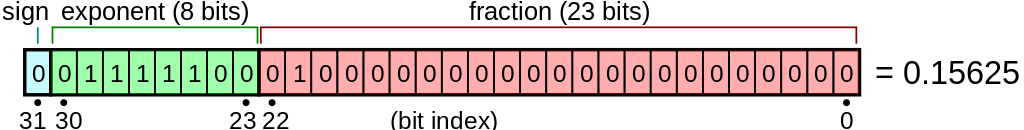 Tradeoff:
More accuracy = More fraction bits
More range = More exponent bits
Every design has tradeoffs ¯\_(ツ)_/¯
Welcome to Systems!
illustration from user Stannered on Wikimedia Commons
35
[Speaker Notes: - two zeroes, and harder math.]
IEEE 754 Single-precision
Known as float in C/C++/Java etc., 32-bit float format
1 bit for sign, 8 bits for the exponent, 23 bits for the fraction
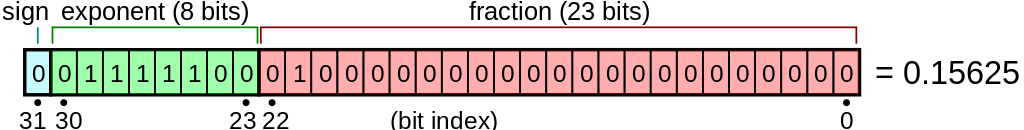 The fraction field only stores the digits after the binary point
The 1 before the binary point is implicit!
This is called normalized representation
In effect this gives us a 24-bit significand
The only number with a 0 before the binary point is 0!
The significand of floating-point numbers is in sign-magnitude!
Do you remember the downside(s)?
36
illustration from user Stannered on Wikimedia Commons
[Speaker Notes: - two zeroes, and harder math.]
The exponent field
The exponent field is 8 bits, and can hold positive or negative exponents, but... it doesn't use S-M, 1's, or 2's complement.
It uses something called biased notation.
biased representation = signed number + bias constant
single-precision floats use a bias constant of 127
0
117
161
-127 =>
-10 =>
34 =>
Biased
Signed
The exponent can range from -126 to +127 (1 to 254 biased)
0 and 255 are reserved!
Why'd they do this?
so you can sort floats with integer comparisons??
37
[Speaker Notes: Why 127?]
Binary Scientific Notation (revisited)
Our previous numbers are actually
+1.001 0101 × 2+7 =
-1.010      × 2-3 =
-1.001      × 2+15=
(-1)0 x 1.001 0101 × 2134-127
(-1)1 x 1.010      × 2124-127
(-1)1 x 1.001      × 2142-127
(-1)s x1.f × 2exp-127
s – sign
f – fraction
exp – biased exponent
38
[Speaker Notes: - the digit before the binary point is ALWAYS 1!
	- …except for 0.]
Encoding an integer as a float
You have an integer, like 2471 = 0000 1001 1010 01112
put it in scientific notation
1.001 1010 01112 × 2+11
get the exponent field by adding the bias constant
11 + 127 = 138 = 100010102
copy the bits after the binary point into the fraction field
positive
start at the left side!
39
[Speaker Notes: - decoding is the opposite: put 1. before the fraction, and subtract 127 from the exponent field to get the signed exponent]
Encoding a number as a float
You have a number, like -12.5937510
Convert to binary:             Integer part: 11002     Fractional part: 0.100112

Write it in scientific notation:             1100.100112 x 20

Normalize it:                                           1.100100112 x 23

Calculate biased exponent            +3 + 127  =  13010  =  100000102
0xC1498000
CS/COE 0449 – Spring 2019/2020
40
[Speaker Notes: - decoding is the opposite: put 1. before the fraction, and subtract 127 from the exponent field to get the signed exponent]
while ( computers don’t do real math ) { … }
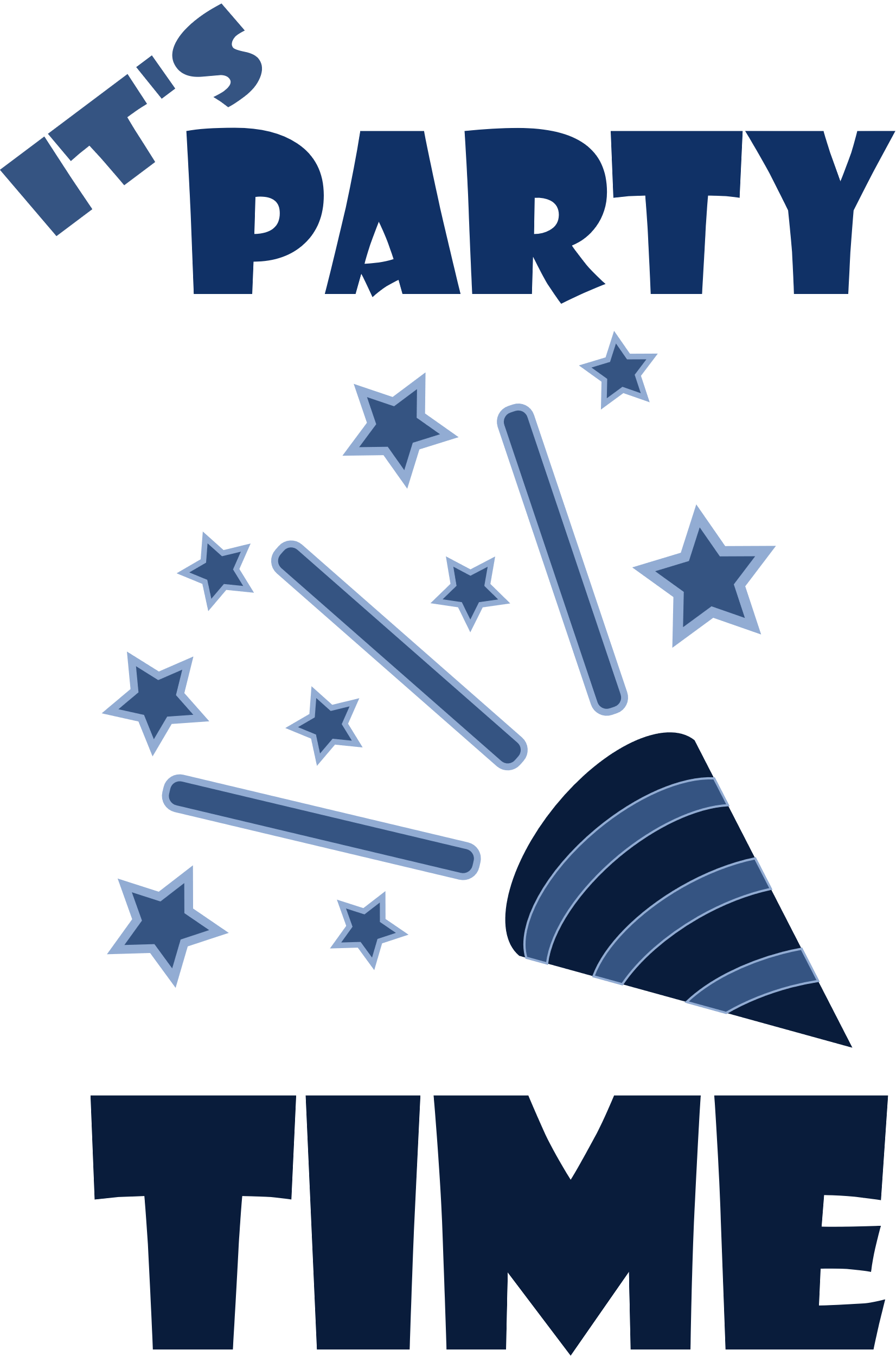 public class FloatTest {
  public static void main(String[] args) {
    double var = Double.MAX_VALUE;

    while (var == Double.MAX_VALUE) {
      // Hang the program while the condition holds
      var = var + 0.1;
    }

    System.out.println("This never prints."); 
  }
}
Q: Consider and/or review the IEEE 754 standard. What is happening here?
CS/COE 0449 – Spring 2019/2020
41
Other formats
The most common other format is double-precision (C/C++/Java double), which uses an 11-bit exponent and 52-bit fraction
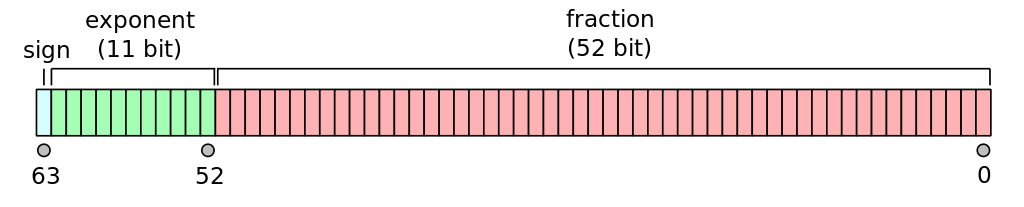 GPUs have driven the creation of a half-precision 16-bit floating-point format. it's adorable
How much is the bias?
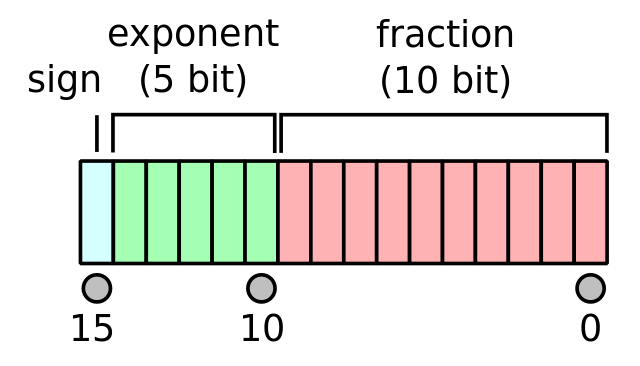 How much is the bias?
42
both illustrations from user Codekaizen on Wikimedia Commons
[Speaker Notes: Double bias is 1023
Half bias is 15]
This could be a whole unit itself...
Floating-point arithmetic is COMPLEX STUFF.

But it's not super useful to know unless you're either:
Doing lots of high-precision numerical programming, or
Implementing floating-point arithmetic yourself.

However...
It's good to have an understanding of why limitations exist.
It's good to have an appreciation of how complex this is... and how much better things are now than they were in the 1970s and 1980s!
It’s good to know things do not behave as expected when using float and double!!
43